What is an Object? 			—— an experimental evaluation
Presented by: Yao Pan
Overview
Environment Setup
http://groups.inf.ed.ac.uk/calvin/objectness/
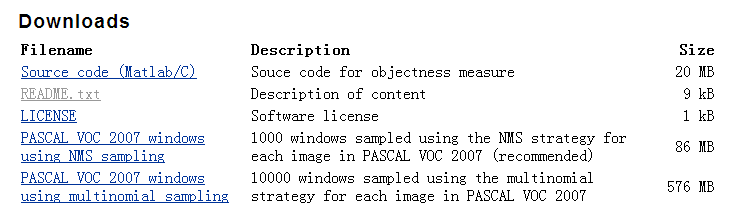 Environment Setup
Tips： 1. Run on a Linux system. Windows does not work.
             2. Recompile the mex file in case the function  	is not recognized.
Ubuntu12.04LTS  
Matlab2012b for Unix  
G++ 4.6.3
The experiment the authors have done
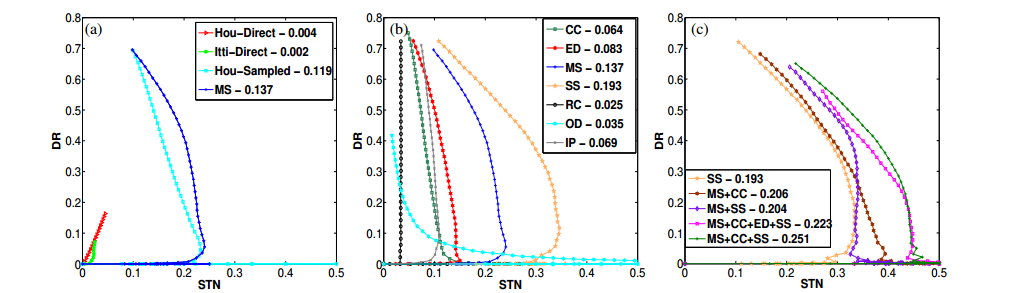 DR(Detection Rate): percentage of ground-true objects covered by at least one window
Window Number
DR(Detection Rate): percentage of ground-true objects covered by at least one window
Output
Input
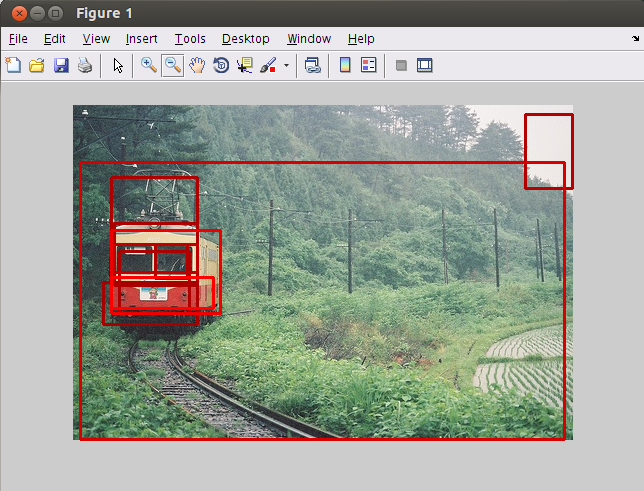 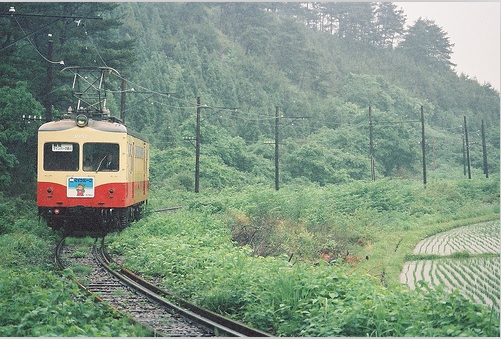 Choose the number of boxes
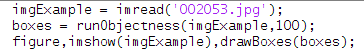 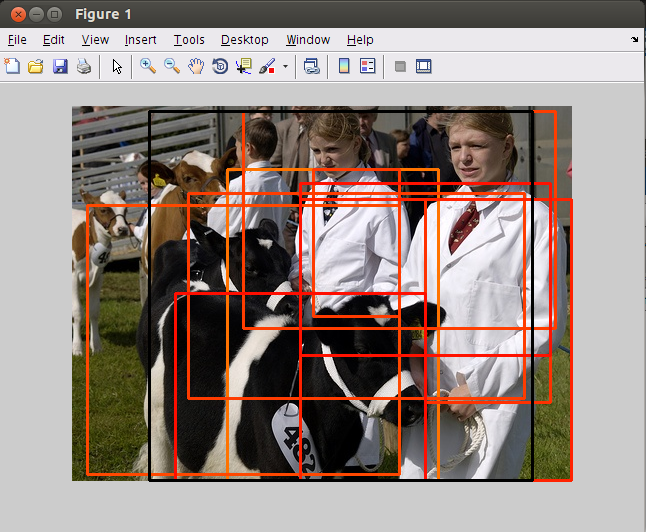 Problem is:

 How can I know how many boxes does it need?
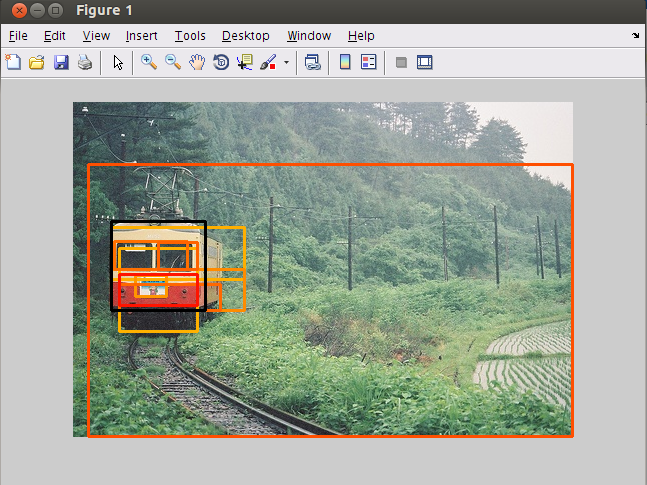 Sample 100 windows
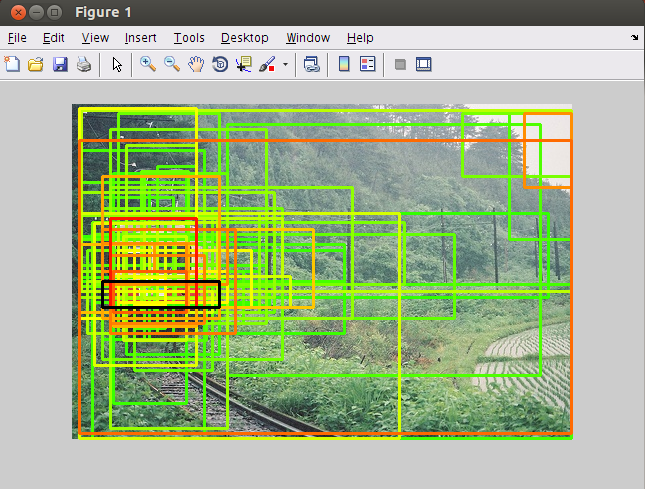 Sample 10 windows
Score Range: 0 to 1
High Score
Low Score
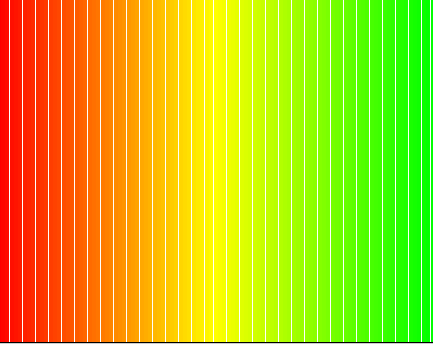 Choose  a score threshold
Sample 1000 windows
Sample 100 windows
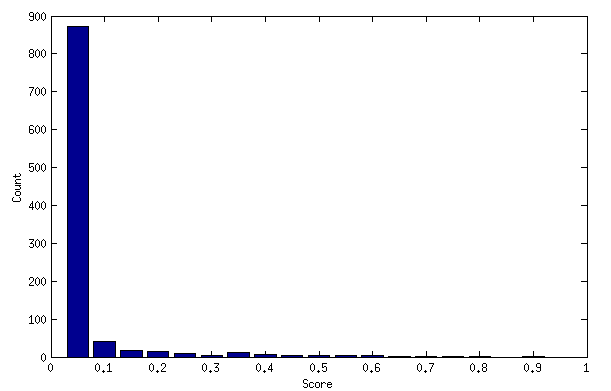 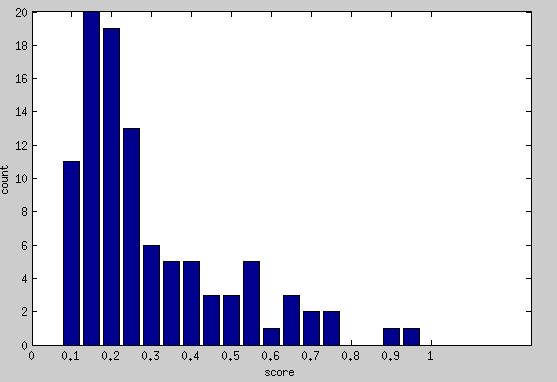 Choose 20 test images, sample 1000 windows for each.
[Speaker Notes: Sun dataset object]
What does it imply:
Task2
Task1
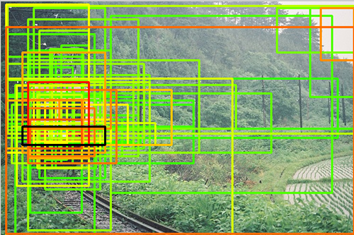 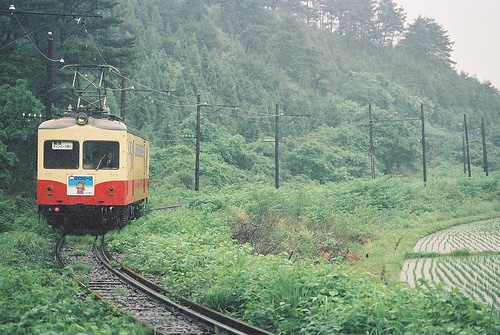 Image: 500*300 pixel
Select a window manually and let the system tell you the possibility it contains an object.
Use: 32*32 pixel sliding window

(500-32)*(300-32)≈125000

Achieve more than 80% DR with only 1000 windows
[Speaker Notes: Sun dataset object]
Conclusion
The algorithm is perfect for task1. Select much less windows but  covers all the objects with high possibility.

The algorithm is not suited for task2. The score it generate is not very reliable. Even the score of the window is high, it is still very possible that it does not cover an object.
[Speaker Notes: Sun dataset object]
PASCAL Criterion
Consider a window w to cover an object o if
1
1
2
Detection Rate vs Pascal Criterion
Window Number
Other meaningful experiment:

Sensitivity to training data
The training dataset in the paper:
50 images randomly sampled from INRIA, Pascal VOC06, Caltech101.

How the choice of image and number of training image affect the final result?
[Speaker Notes: Sun dataset object]